Maths for Signals and SystemsLinear Algebra in EngineeringLectures 16-17, Tuesday 15th November 2016
DR TANIA STATHAKI
READER (ASSOCIATE PROFFESOR) IN SIGNAL PROCESSINGIMPERIAL COLLEGE LONDON
Mathematics for Signals and Systems
In this set of lectures we will talk about two applications:

Discrete Fourier Transforms
An application of linear system theory: graphs and networks
The Discrete Fourier Transform (DFT) matrix
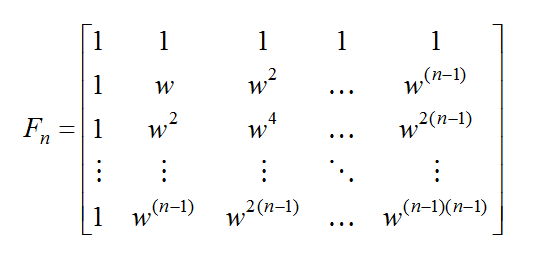 The Discrete Fourier Transform (DFT) matrix cont.
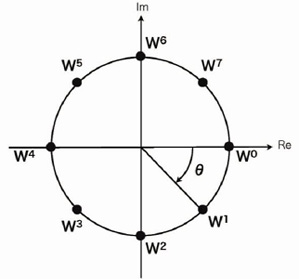 The Discrete Fourier Transform (DFT) matrix for n=4
The Discrete Fourier Transform (DFT) matrix for n=4 cont.
The Fast Fourier Transform (FFT)
The Fast Fourier Transform (FFT) cont.
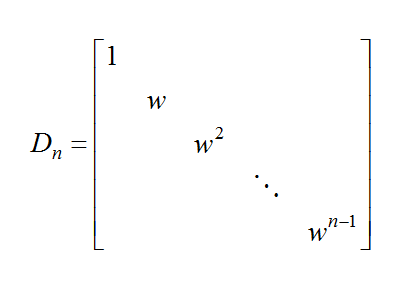 The Fast Fourier Transform (FFT) cont.
The Fast Fourier Transform (FFT) cont.
Directed graphs and networks: The incidence matrix
1
4
4
1
2
1
3
5
2
3
Types of graphs
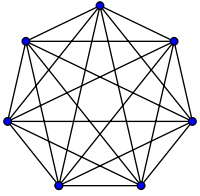 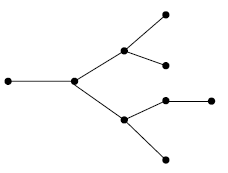 Directed graphs and networks: The incidence matrix.
1
4
4
1
2
1
3
5
2
3
Graphs and networks. Potential differences Ax
Graphs and networks: Kirchoff’s Current Law (KCL)
Graphs and networks: Kirchoff’s Current Law (KCL) cont.
1
4
4
1
1
2
3
5
2
3
Graphs and networks: Kirchoff’s Current Law cont.
1
4
4
1
1
2
3
5
2
3
Graphs and networks: row space of incidence matrix
1
4
4
1
1
2
3
5
2
3
Real networks: Ohm’s Law
Summary